TOÁN
CÁC SỐ ĐẾN 100
Chủ đề6
Bài 21
SỐ CÓ HAI CHỮ SỐ
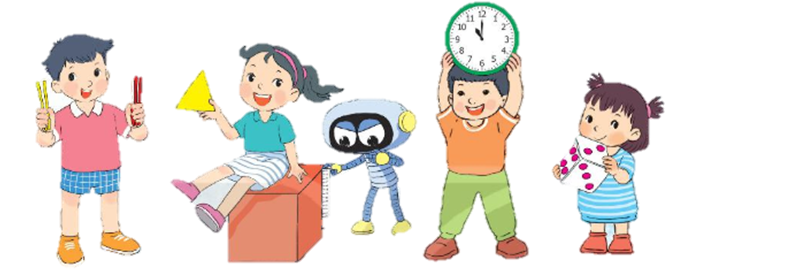 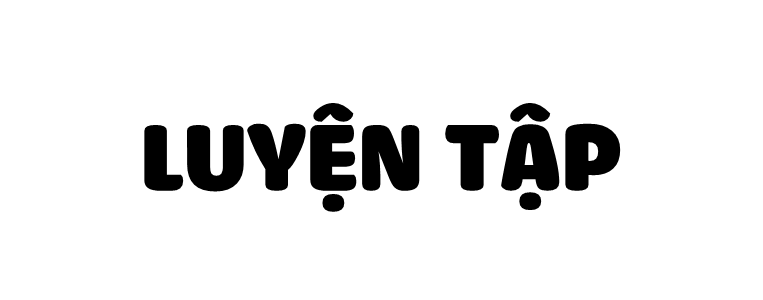 SGK/14
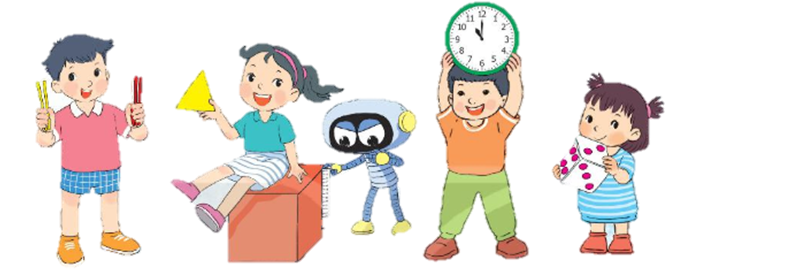 LUYỆN TẬP
Số?
1
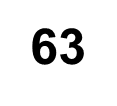 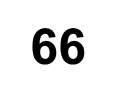 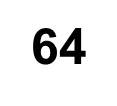 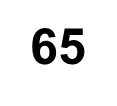 73
74
76
75
86
84
83
85
Số nào là số tròn chục nhỏ nhất?
Có bao nhiêu số có một chữ số?
Có bao nhiêu số tròn chục trong bảng?
Số nào là số lớn nhất có hai chữ số?
Số?
2
gồm 3 chục và 7 đơn vị.
?
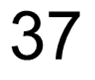 gồm 5 chục và 0 đơn vị.
?
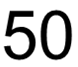 gồm 8 chục và 4 đơn vị.
?
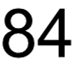 46
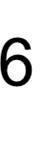 gồm       chục và       đơn vị.
?
?
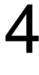 72
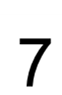 gồm       chục và       đơn vị.
?
?
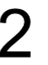 91
?
?
gồm       chục và        đơn vị.
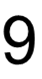 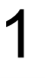 1
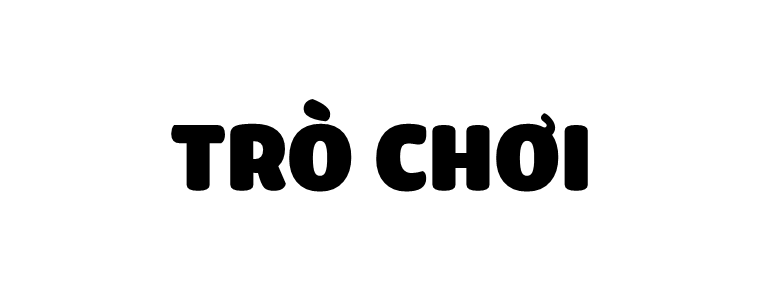 3
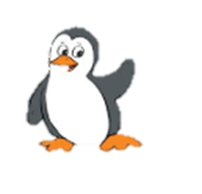 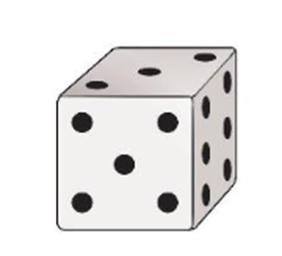 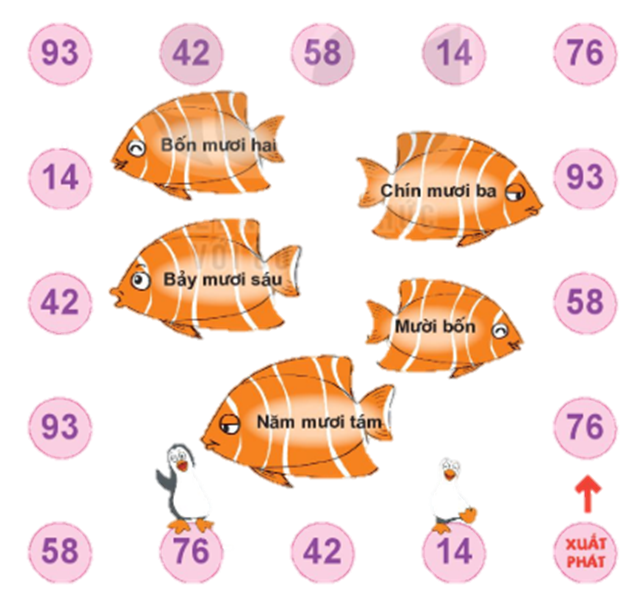 TRÒ CHƠI
Dặn dò:
             -  Xem lại bài đã học
             -  Hoàn thành vở bài tập 
             - Chuẩn bị bài: So sánh số  
                có hai chữ số trang 16